First battle of the Marne
World War 1



By Misha, Ringo, Marco, Lena
General Informations
When?   	5-12 September 1914, during the first year.
Where?		On the River “Marne”, northern from Paris,France
Who? 		Allied Side:	 France (F.) and United Kingdom (UK.)
			German Side: German Empire
Win?		Allied Side.
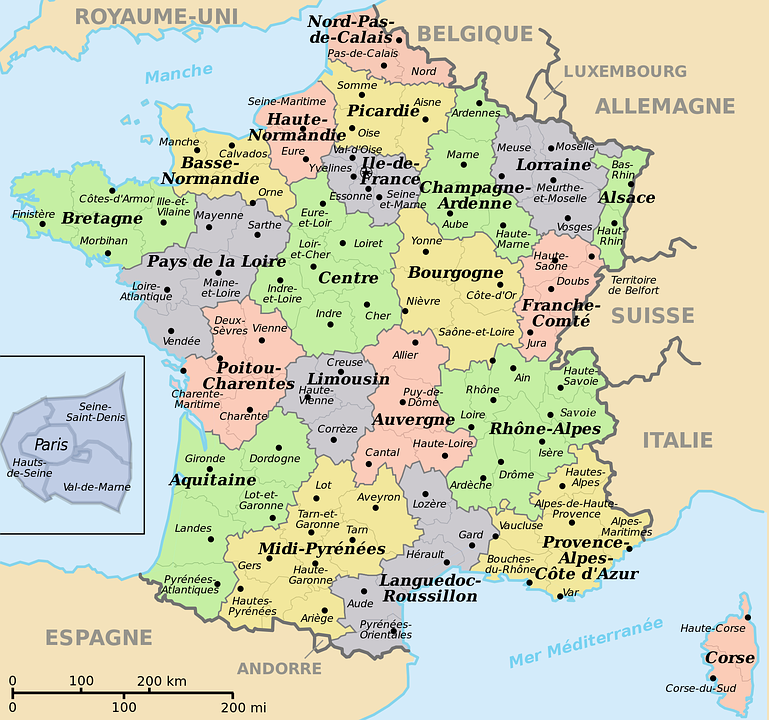 Location on the map
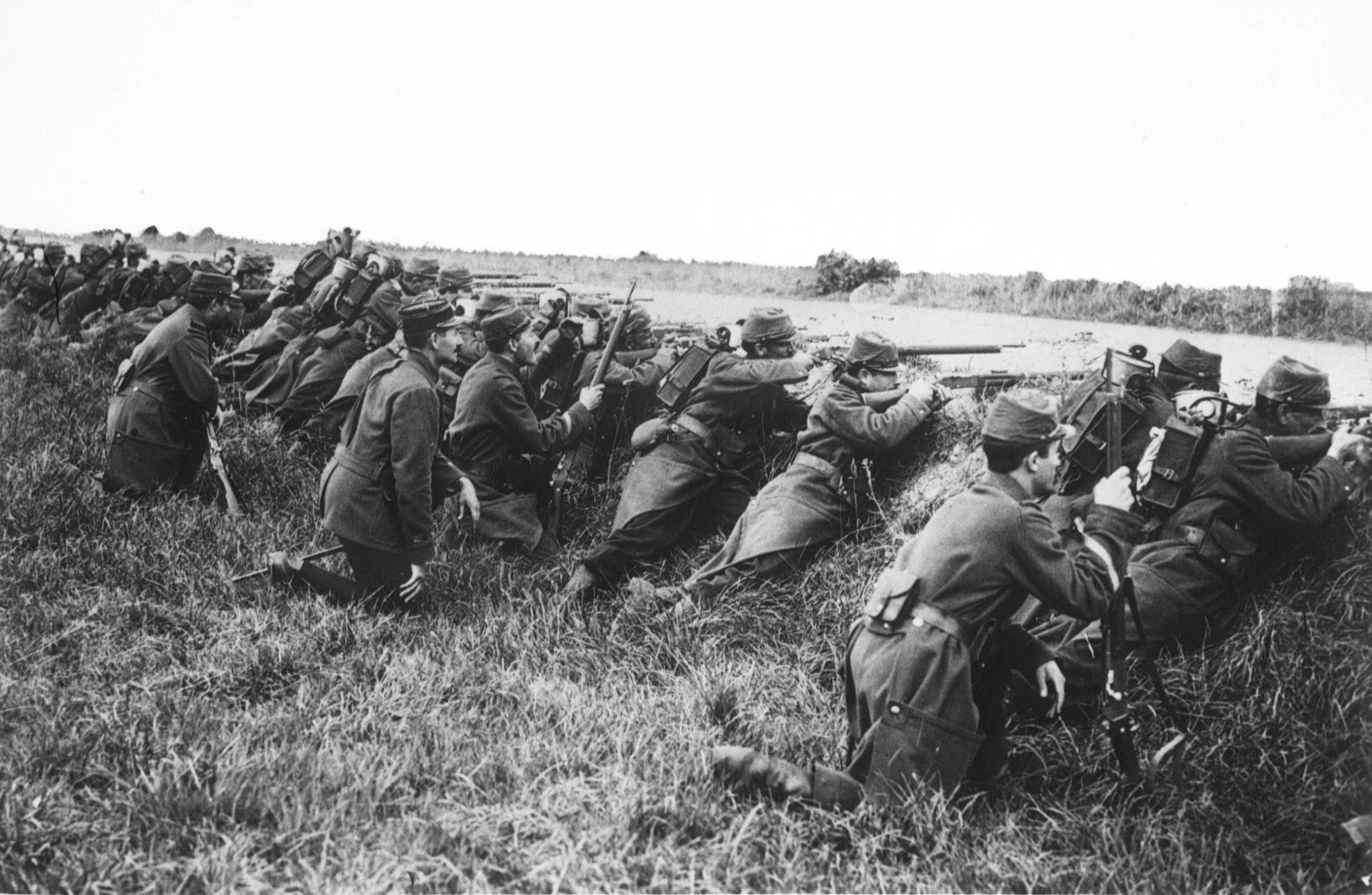 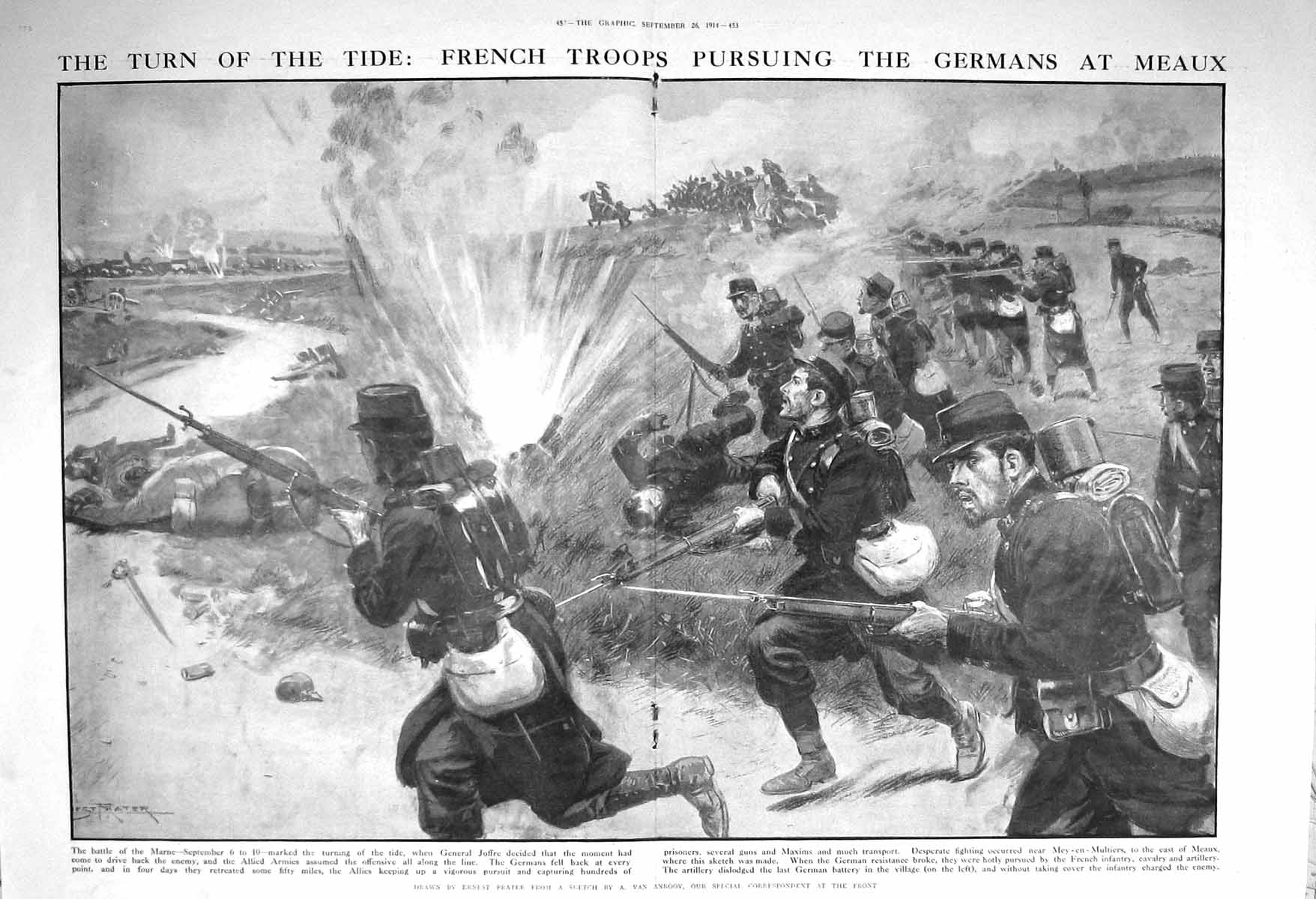 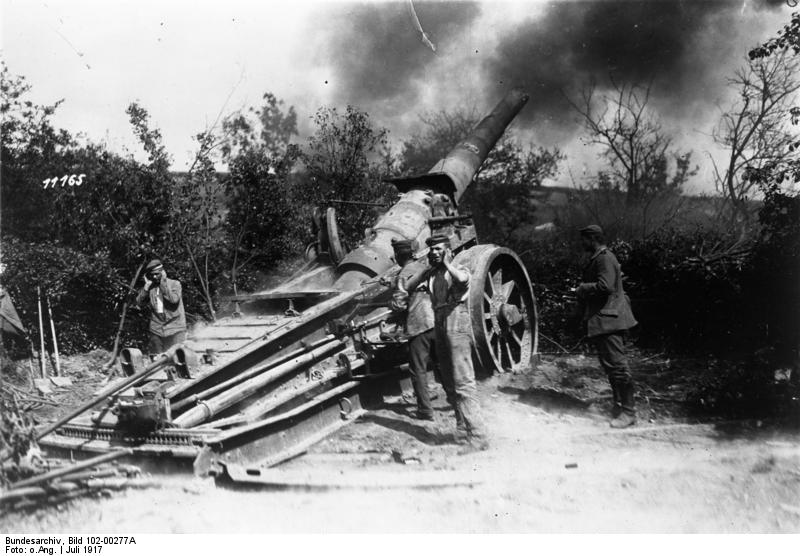 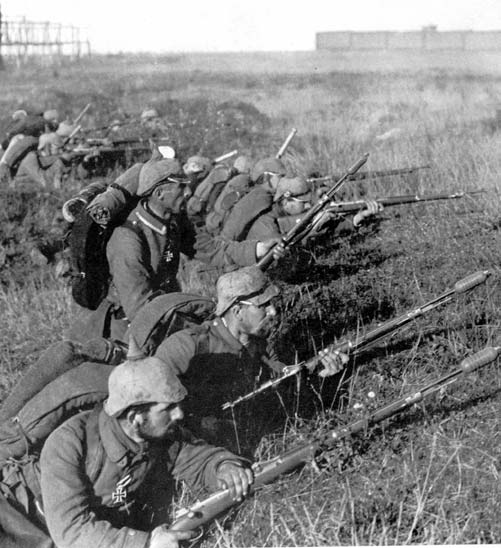 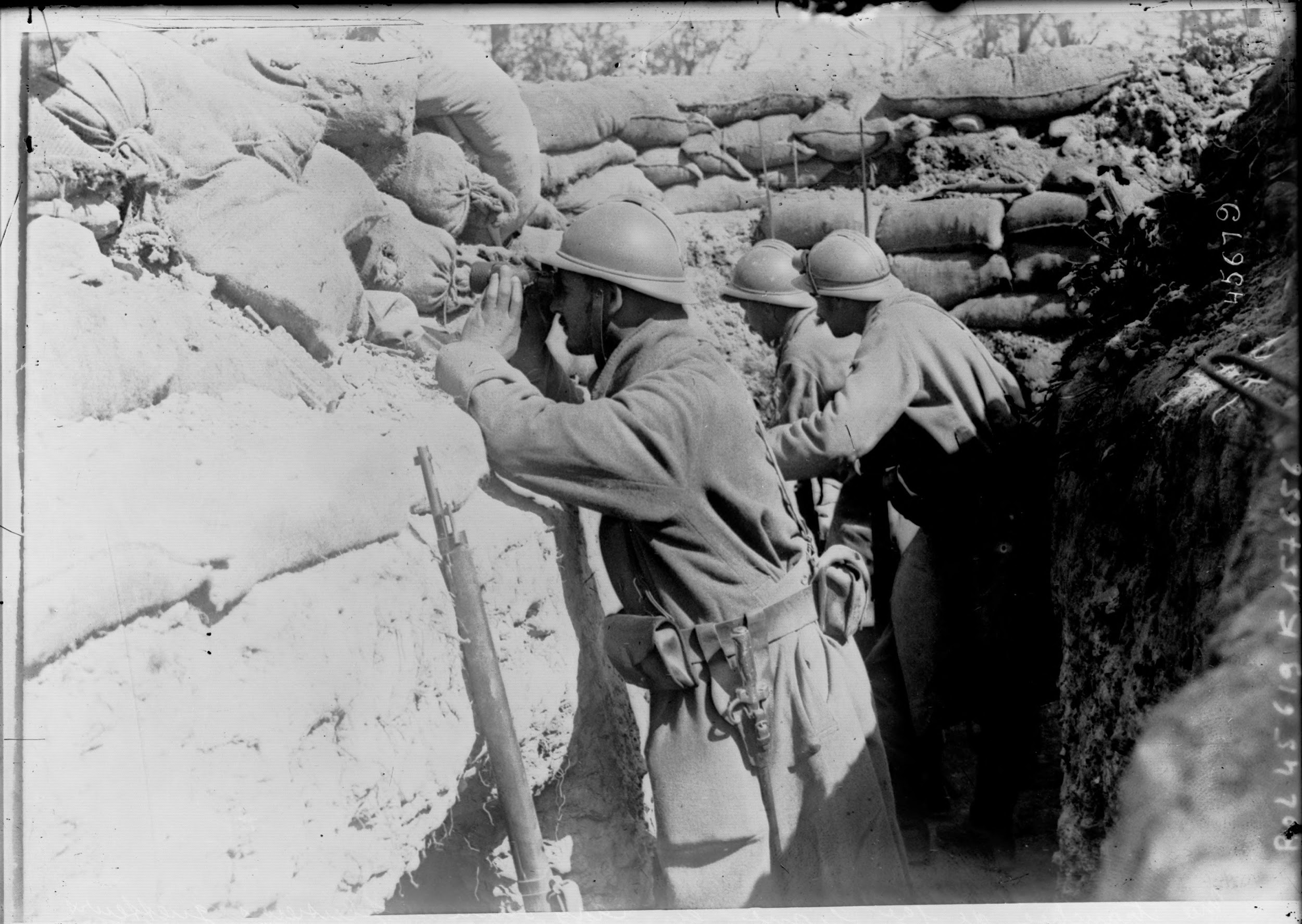 Outlines
Leading up to the battle:
-Germany’s Schlieffen Plan (conquer West-Europe, before Russia attacks from the east)          														-Allied side decided to give an all-out effort to stop the Germans (before they arrive at Paris)
The battle:
-German armies got split up and attacked from every side. 					They got confused and forced to retreat.
-Back to Aisne river. Hold off the allied army with trenches for the next four years.
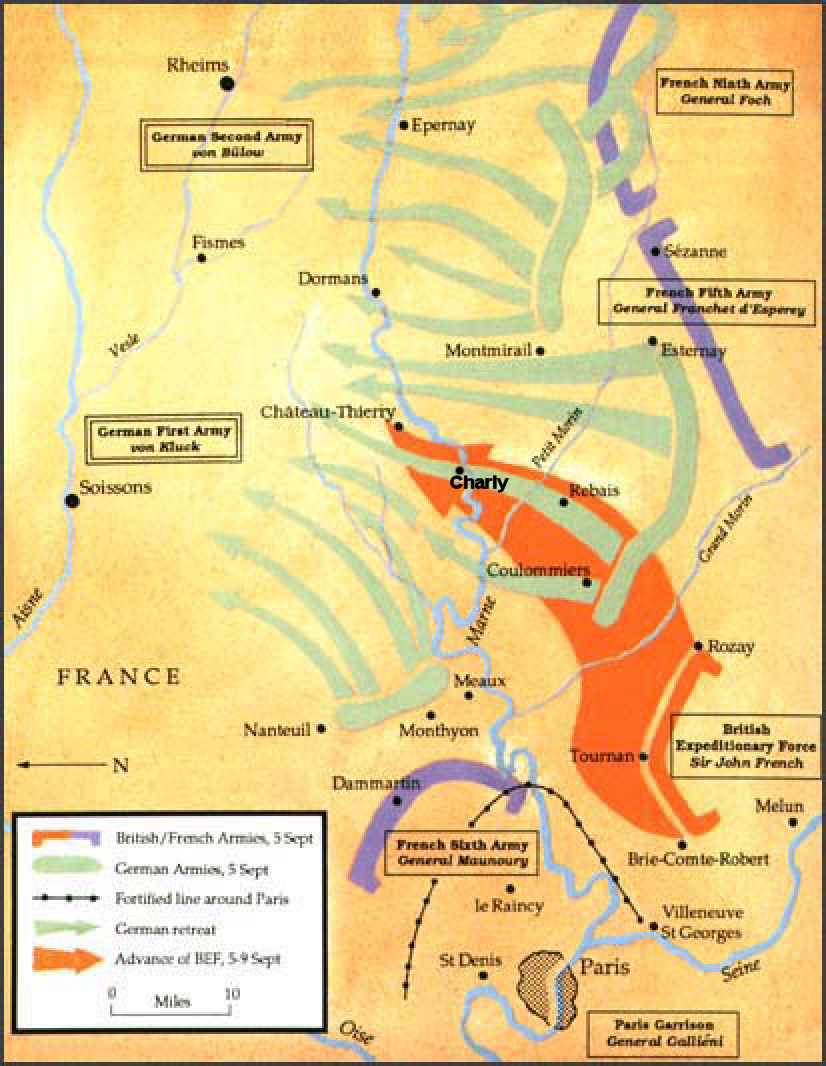 Significance events
1.Use of taxis helped move troops faster 
at the battlefield

2. Reconnaissance planes were used to discover 
enemy military positions
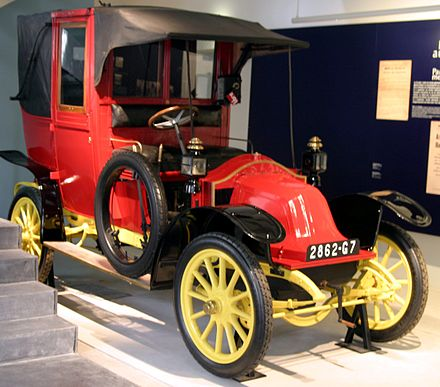 Reasons for success (Allied side, F.,UK)
-Still attacked even though the french general said his army is to tired.
-The first and second armies from Germany got split up
-They attacked Germany from every side        they couldn’t concentrate on one side 
-Russia started to attack from the east       Germany had to fight at two fronts
Reasons for failure (German side)
-Germany expanded their territory further out
- They had to defend more and more ground with fewer troops
-They became more vulnerable
-The French troops knew their country and could rely on that knowledge, the germans simply didn’t.
-Had to fight at two fronts so they got fewer soldiers at the west front.
Significance of the battle overall
-Changed the whole war
-Determinative for failure of Germany overall
-Schlieffen plan doesn’t work anymore
-Ending of mobile warfare, start of static warfare on the western front
Highlight of Canada’s contribution
No canadians fought in that battle.
Reasons: 	-war started about a month before that battle
			-Canada first got involved in January 1915
[Speaker Notes: I think not involved]
Costs
Sources
http://www.lexikon-erster-weltkrieg.de/Erste_Schlacht_an_der_Marne 
Allbuch
http://www.sueddeutsche.de/politik/erster-weltkrieg-morden-an-der-marne-1.2115792 
http://www.ducksters.com/history/world_war_i/first_battle_of_the_marne.php

http://www.mta.ca/library/courage/canadasroleinwwi.html 

http://www.firstworldwar.com/video/taxisofthemarne.htm

http://www.mapsofworld.com/world-war-i/first-battle-of-marne.html